NATIVITY OF THE LORD - PROPER III
Year C
Isaiah 52:7-10  •  Psalm 98  •  Hebrews 1:1-4, (5-12)
John 1:1-14
In the beginning was the Word, and the Word was with God, and the Word was God.
John 1:1
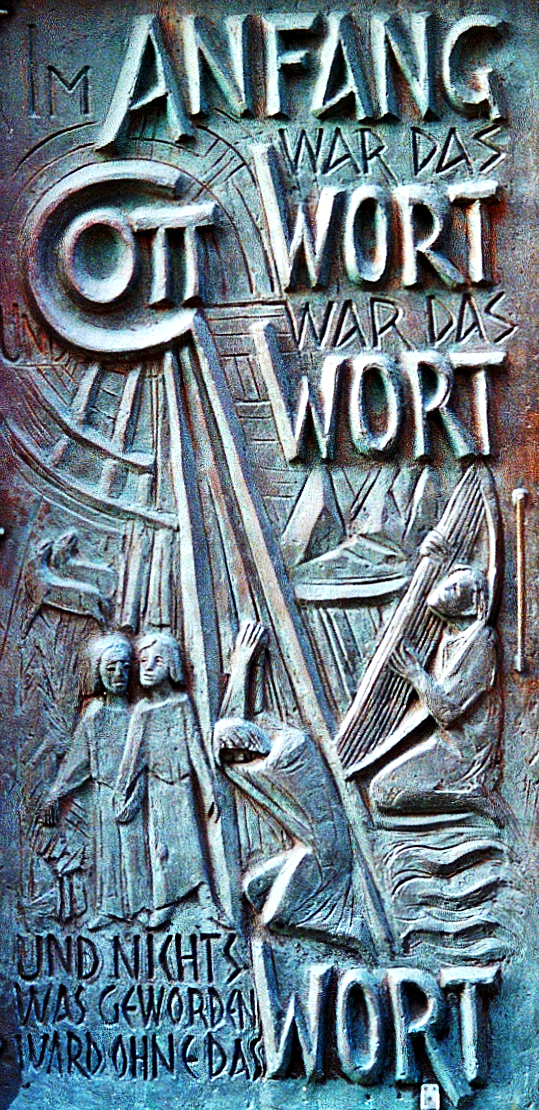 In the Beginning Was the Word

Josef Krautwald
St. Dionysius Parish Church, Recht, Germany
He was in the beginning with God. All things came into being through him, and without him not one thing came into being.
John 1:2-3a
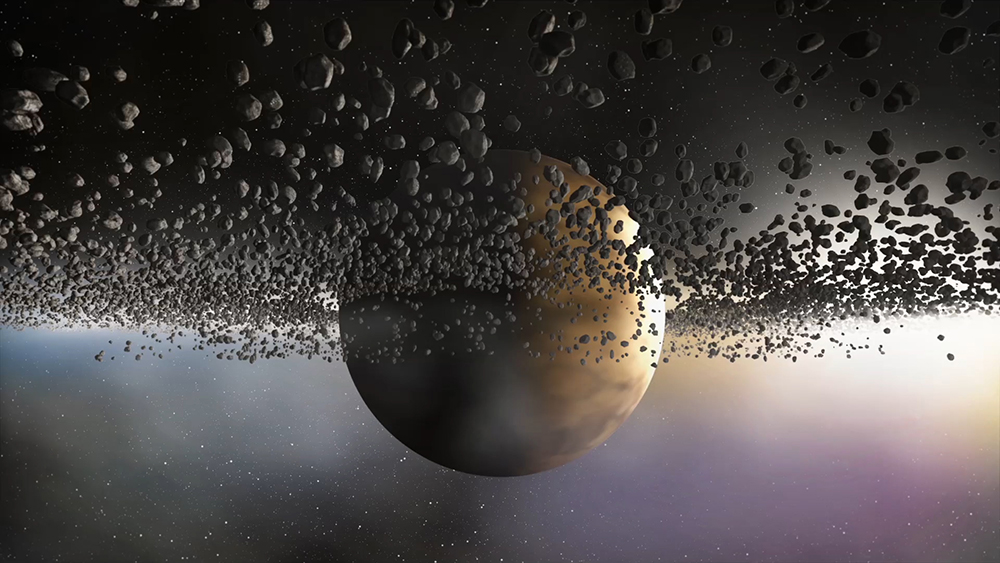 God’s Authority – “In the beginning …” – Seth Drum, graphic art
What has come into being in him was life, and the life was the light of all people.
John 1:3b-4
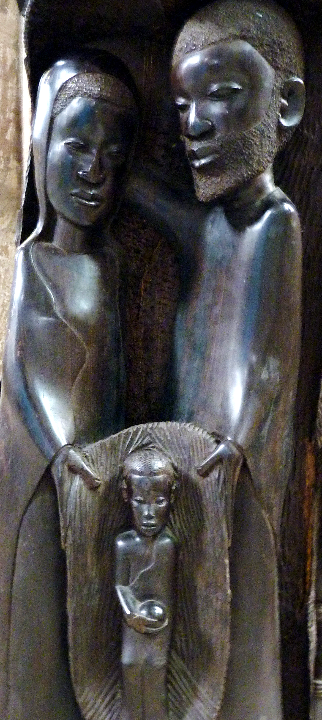 African Nativity

St. Sebaldus
Nuremburg, Germany
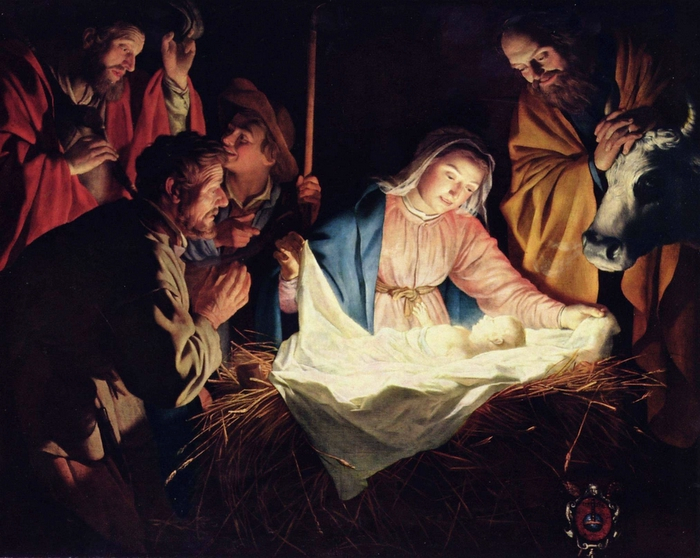 Adoration of the Shepherds -- Gerrit van Honthorst, Wallraf-Richartz Museum, Cologne, GDR
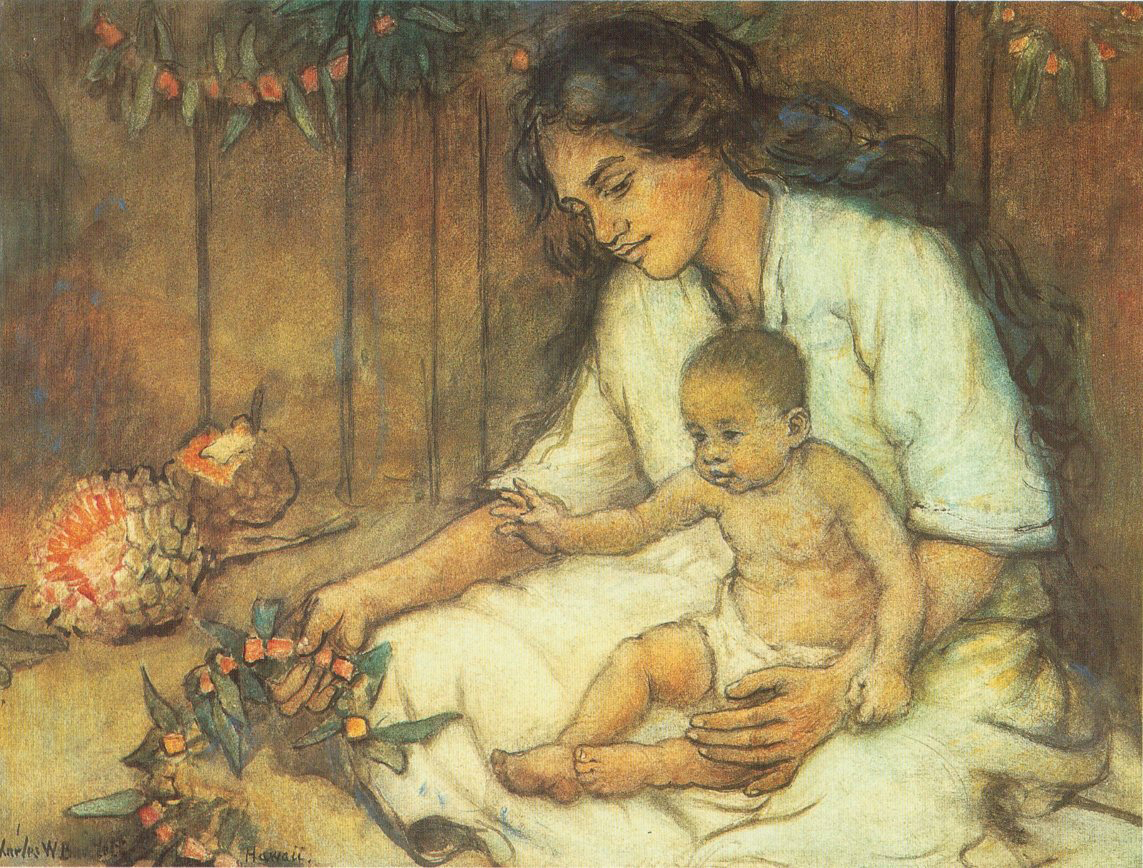 Mother and Child  --  Charles Bartlett
The light shines in the darkness, and the darkness did not overcome it.
John 1:5
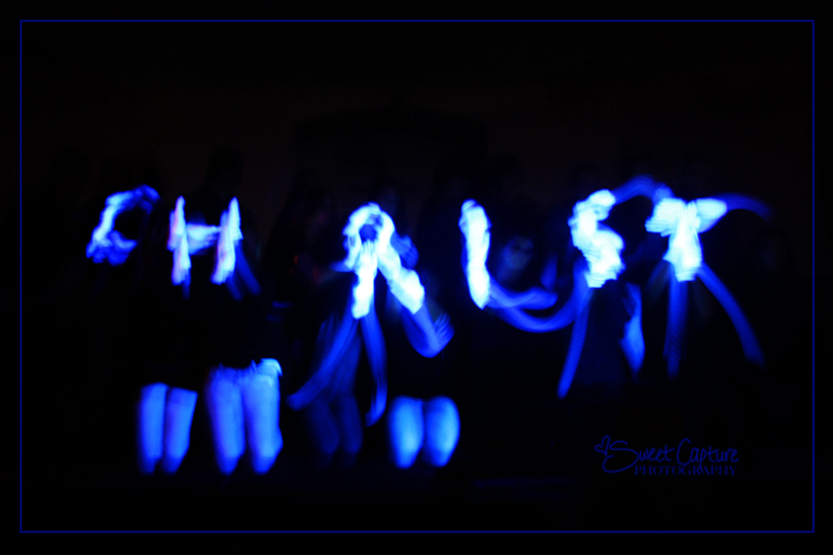 Light of the World  --  Presentation by youth with gloves in dark space
There was a man sent from God, whose name was John.
John 1:6
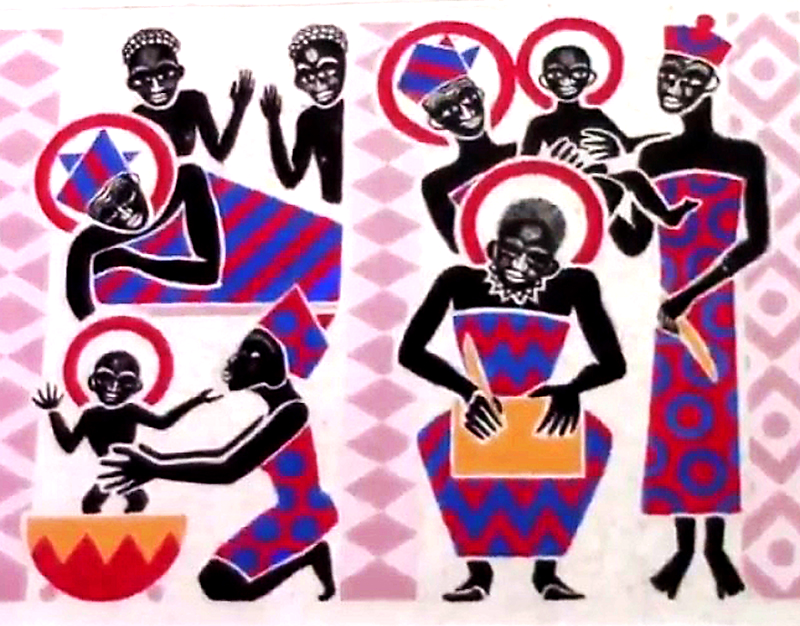 Birth and Naming of John the Baptist  --  Father George Saget, Keur Moussa Abbey, Kenya
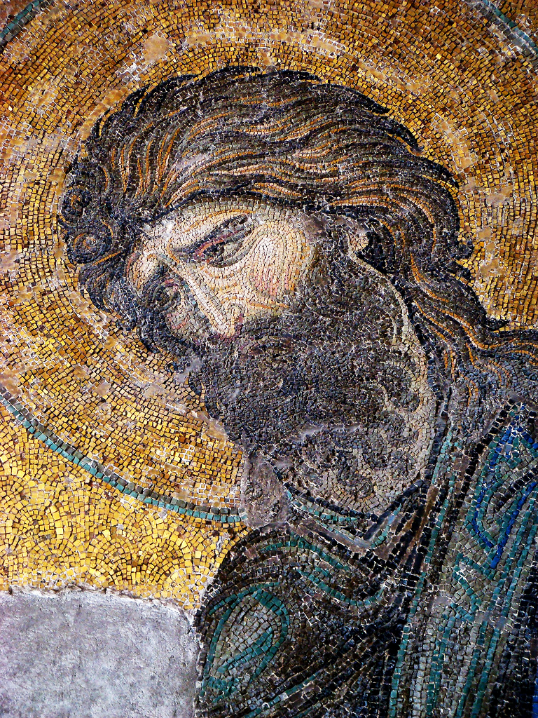 John the Baptist 

Mosaic,
Hagia Sophia
Istanbul, Turkey
He came as a witness to testify to the light, so that all might believe through him.
John 1:7
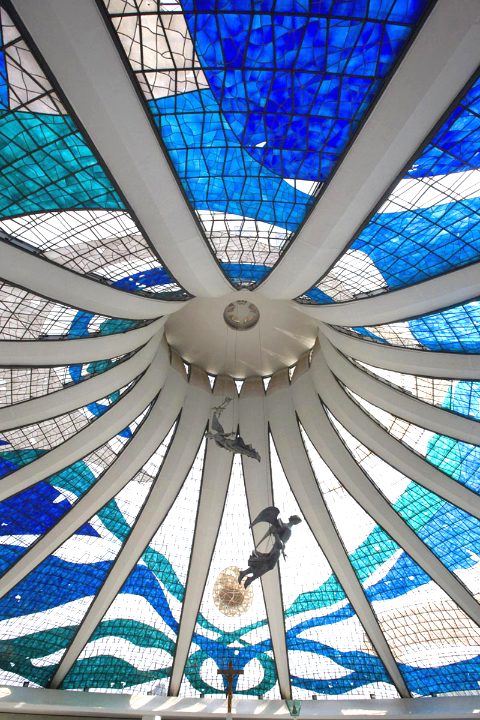 Light from the Dome

Oscar Niemeyer
Brasilia Cathedral
Brasilia, Brazil
He himself was not the light, but he came to testify to the light.
John 1:8
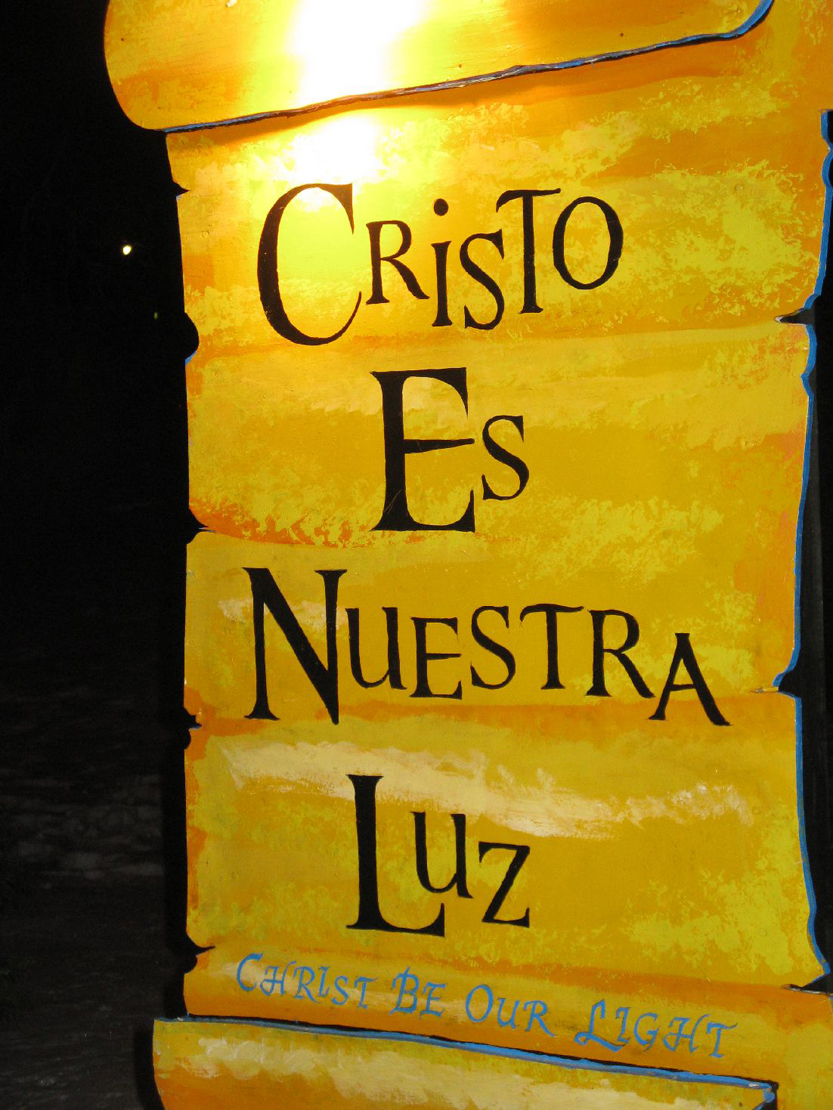 Christ Be Our Light

LaSalette Festival
 Attleboro, MA
The true light, which enlightens everyone, was coming into the world.
John 1:9
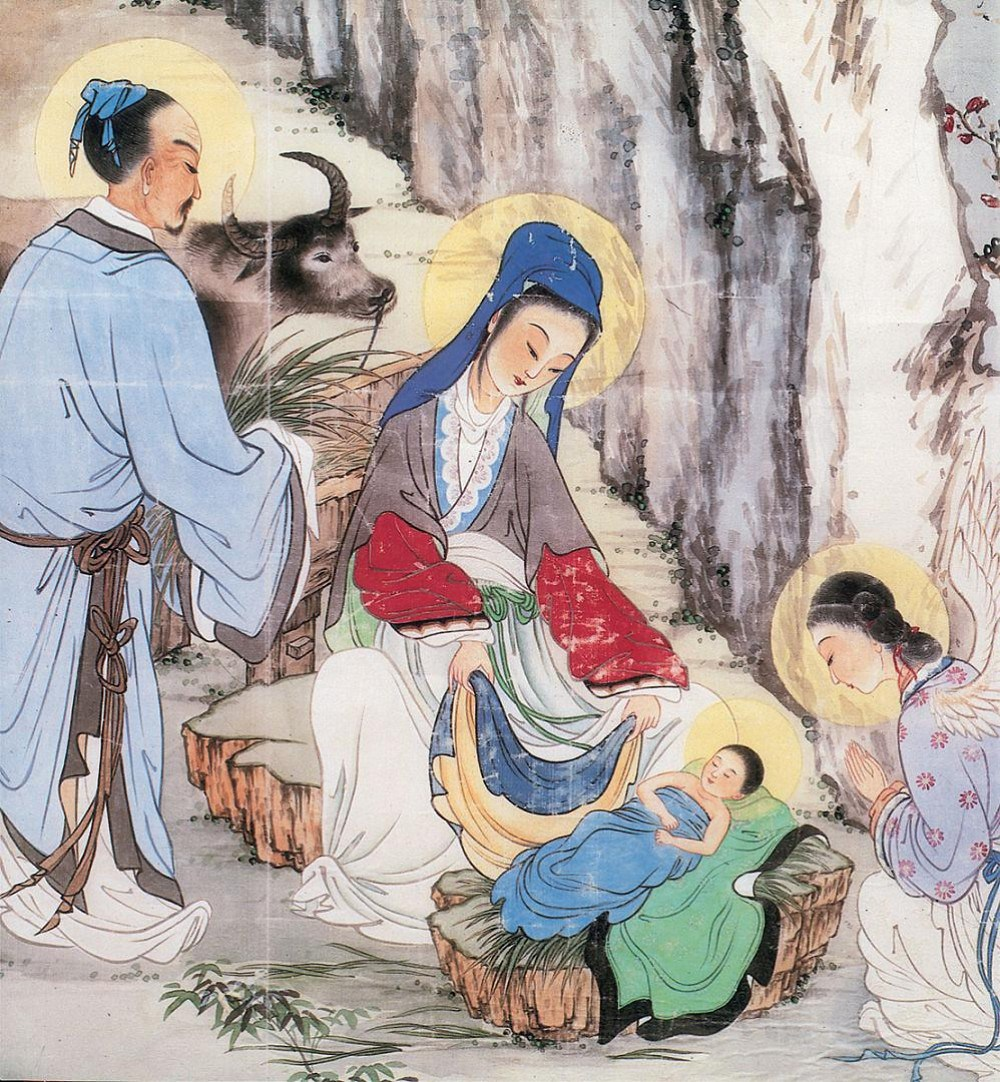 Birth of Christ

Chinese
 c. 2000
And the Word became flesh and lived among us … full of grace and truth.
John 1:14ac
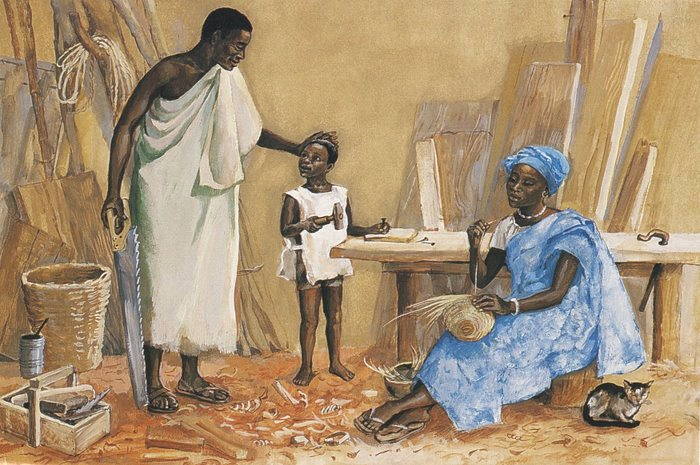 Jesus as a Child  -- JESUS MAFA, Cameroon
Credits
New Revised Standard Version Bible, copyright 1989, Division of Christian Education of the National Council of the Churches of Christ in the United States of America. Used by permission. All rights reserved.

https://commons.wikimedia.org/wiki/File:St_Dionysius_Hauptportal_Tuer_1.jpg – J. H. Jansen
https://www.flickr.com/photos/seth_drum/34308713902 - Seth Drum
https://www.flickr.com/photos/damiavos/14859315278
https://commons.wikimedia.org/wiki/File:Gerard_van_Honthorst_001.jpg
https://commons.wikimedia.org/wiki/File:Charles_W._Bartlett_-_%27Hawaiian_Mother_and_Child%27,_watercolor_and_pastel_on_art_board,_c._1920.jpg
http://www.flickr.com/photos/cuonhigh/3398636812/
www.robertharding.com
https://www.flickr.com/photos/frenchieb/590576803 – F. Tronchin
http://www.flickr.com/photos/babasteve/3124402502/
http://www.flickr.com/photos/heartlover1717/4141462290/
https://commons.wikimedia.org/wiki/File:Chinese_painting_of_birth_of_Christ.jpg
http://diglib.library.vanderbilt.edu/act-imagelink.pl?RC=48304

Additional descriptions can be found at the Art in the Christian Tradition image library, a service of the Vanderbilt Divinity Library, http://diglib.library.vanderbilt.edu/.  All images available via Creative Commons 3.0 License.